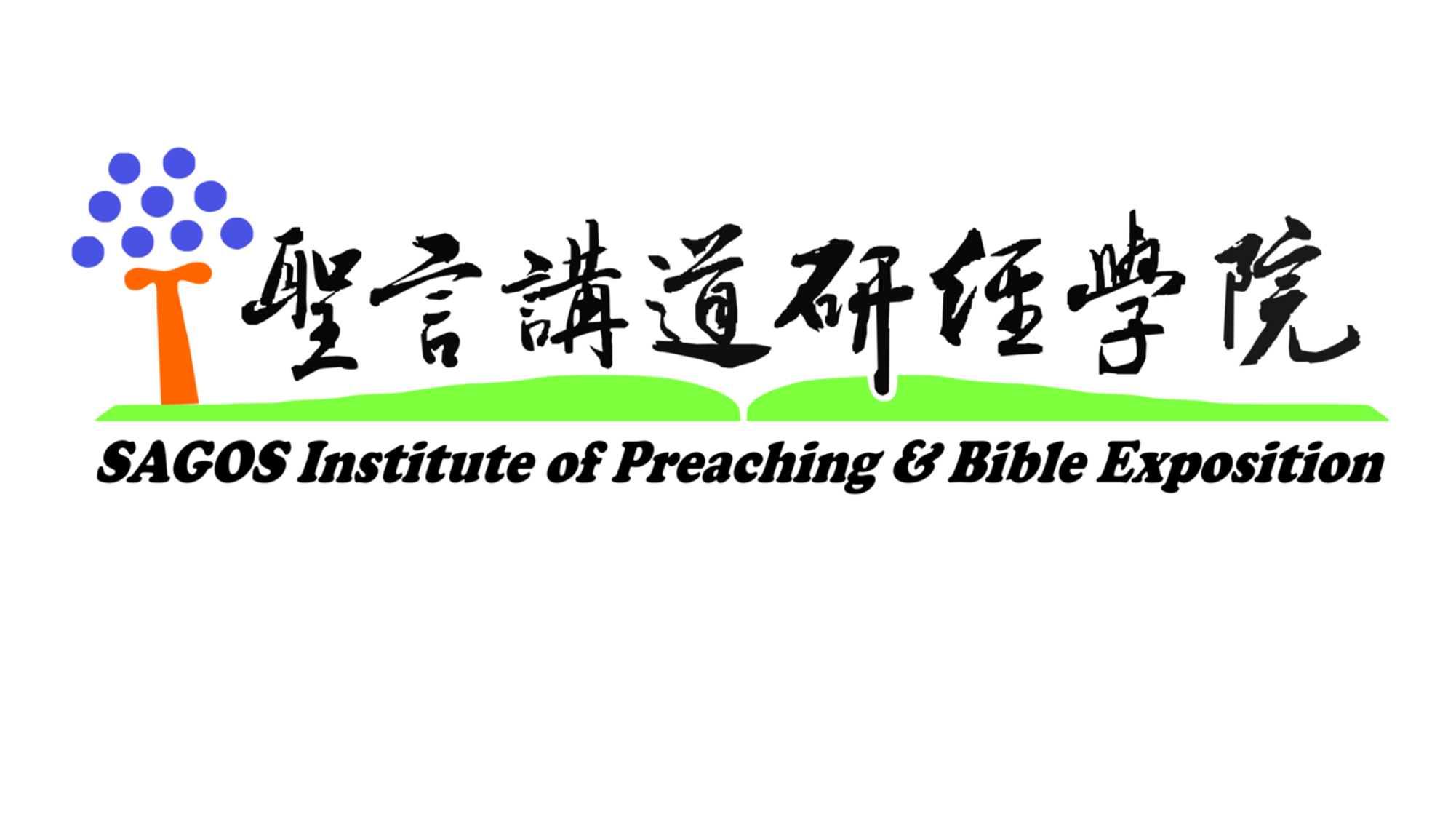 當神對你的呼召
神跟你開玩笑嗎?
使命真的太艱巨嗎？
士師記 4:1-5:31
4:1 以笏死後、以色列人
又行耶和華眼中看爲惡的事。
2 耶和華就把他們付與
在夏瑣作王的迦南王耶賓手中。
他的將軍是西西拉、
住在外邦人的夏羅設。
3 耶賓王有鐵車九百輛。
他大大欺壓以色列人二十年、
以色列人就呼求耶和華。
以色列人悖逆神蒙拯救的循環
悖逆神
受欺壓
蒙拯救
第三次循環
求救
神興起一位女士師
4 有一位女先知名叫底波拉、
是拉比多的妻、當時作以色列的士師。
5 …以色列人都上他那裏去聽判斷。
男性失去屬靈領導地位
神的差遣與應許
6 她打發人從拿弗他利的基低斯將亞比挪庵的兒子巴拉召了來，
對他說：
耶和華以色列的神吩咐你說：
你率領一萬拿弗他利和西布倫人上他泊山去。
7 我必使耶賓的將軍西西拉率領他的車輛和全軍往基順河，
到你那裏去；
我必將他交在你手中。
8 巴拉說：你若同我去，我就去；你若不同我去，我就不去。
巴拉與神討價還價
以色列人的光景
他們沒有武器
士5:8
那時以色列四萬人中
豈能見藤牌槍矛呢
13 西西拉就聚集所有的
鐵車九百輛
和跟隨他的全軍
從外邦人的夏羅設出來
到了基順河
以色列與敵人太懸殊
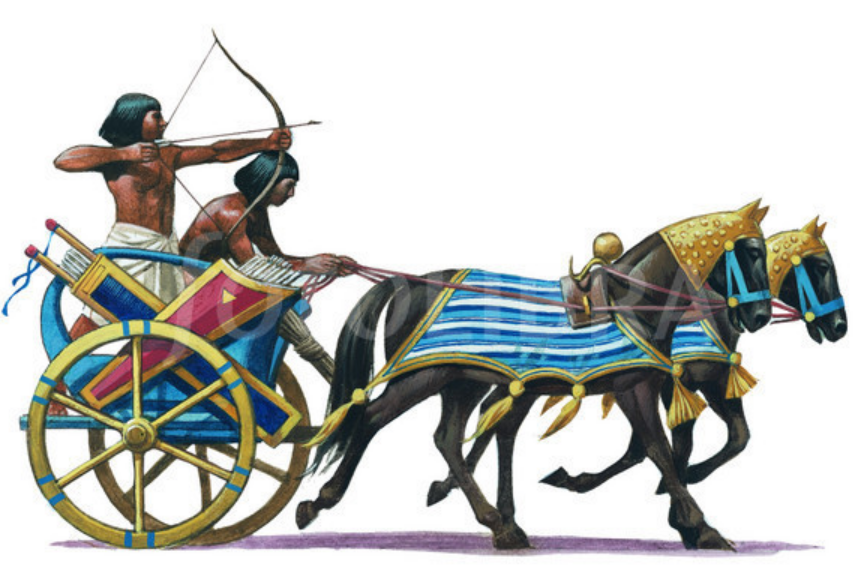 鐵車九百輛
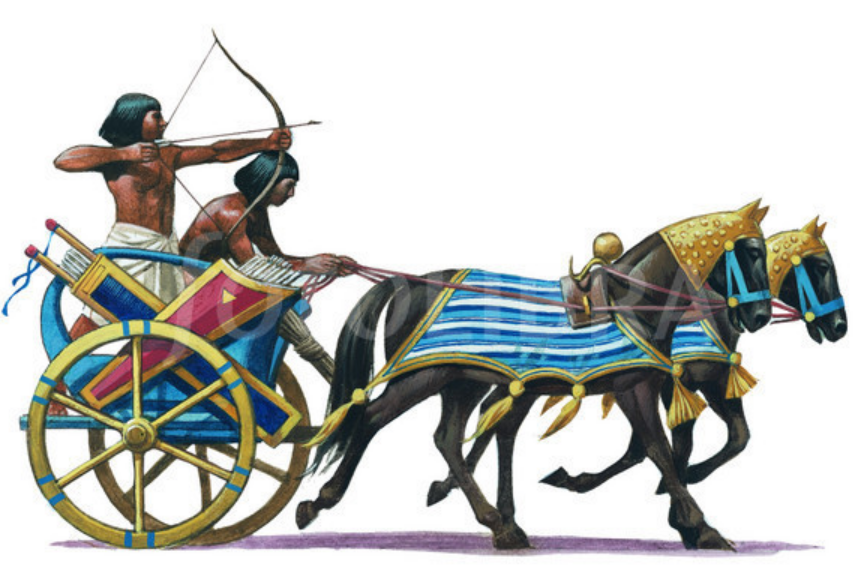 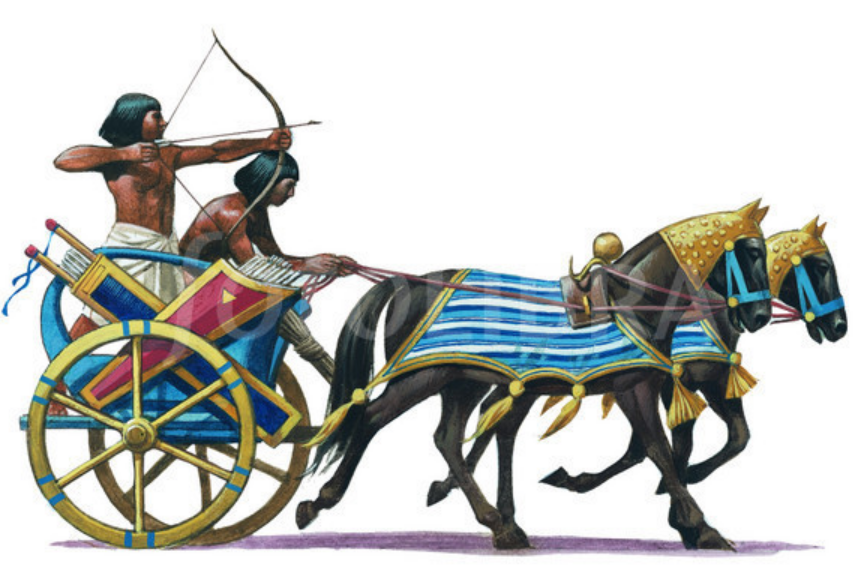 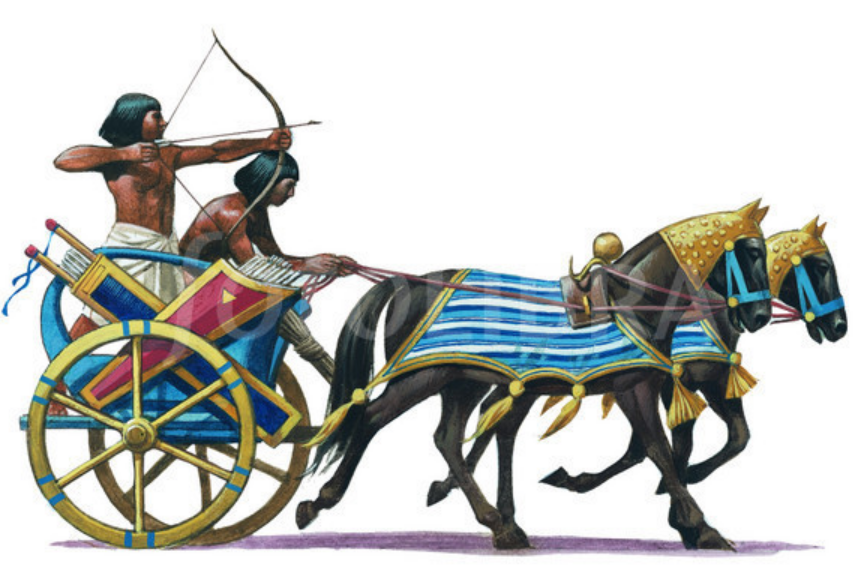 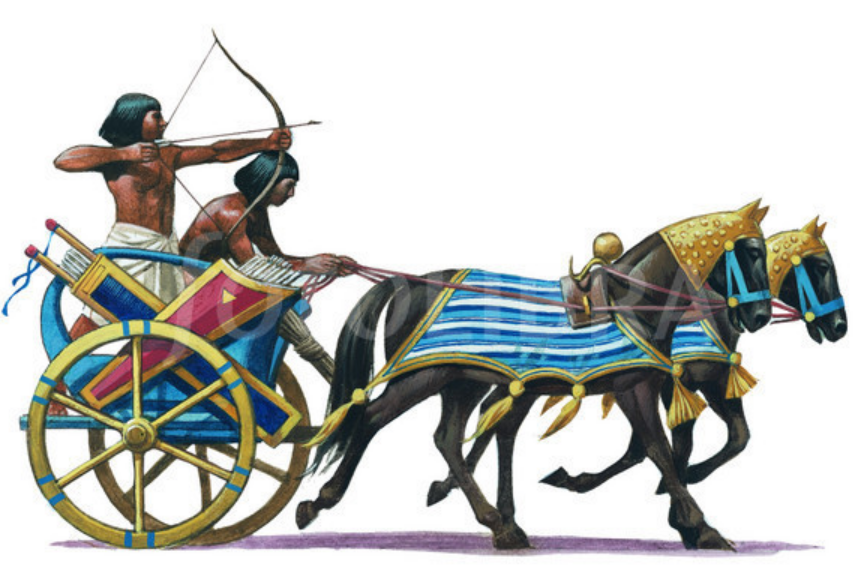 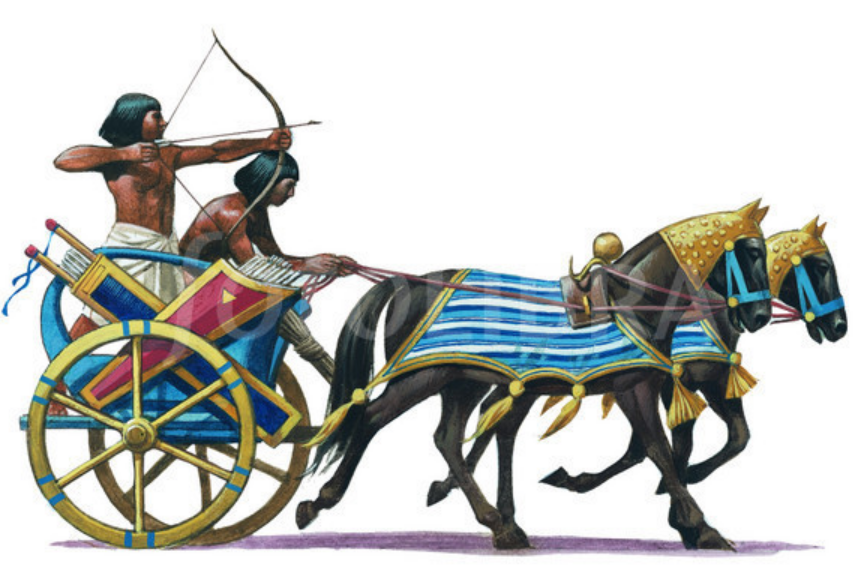 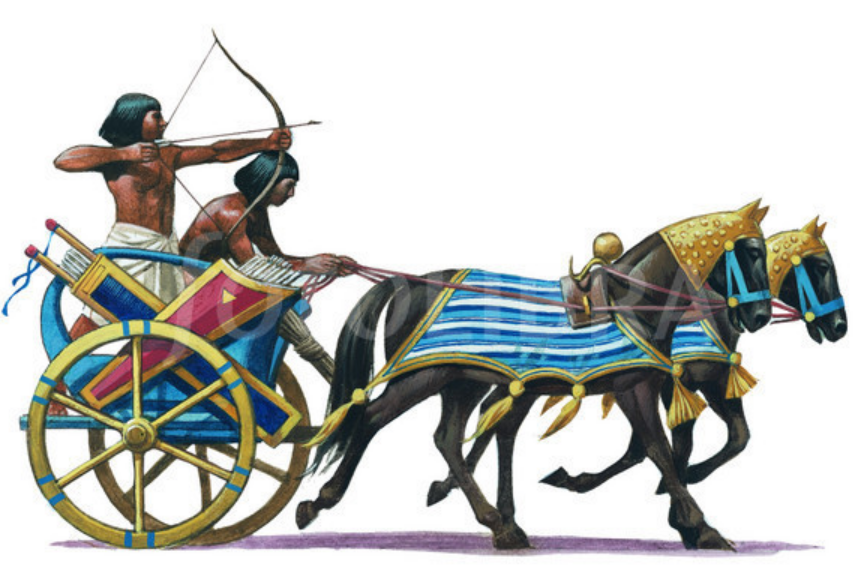 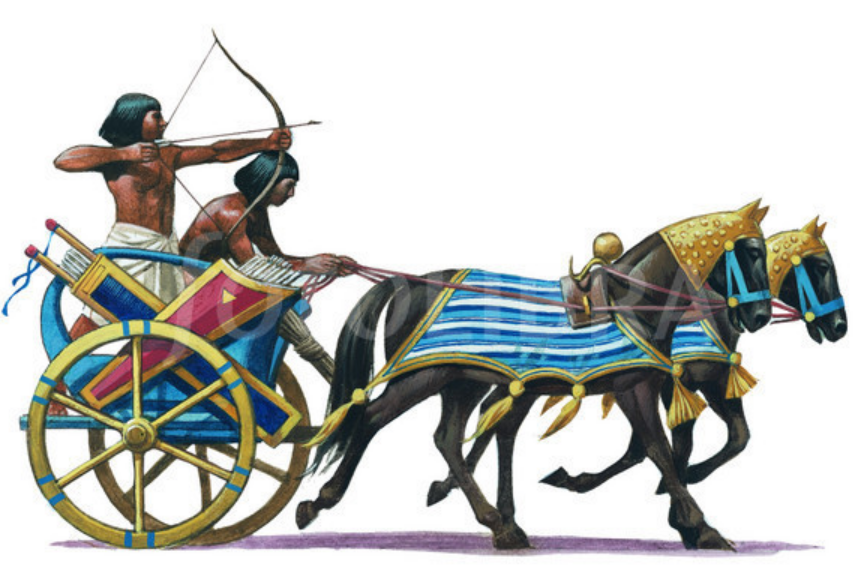 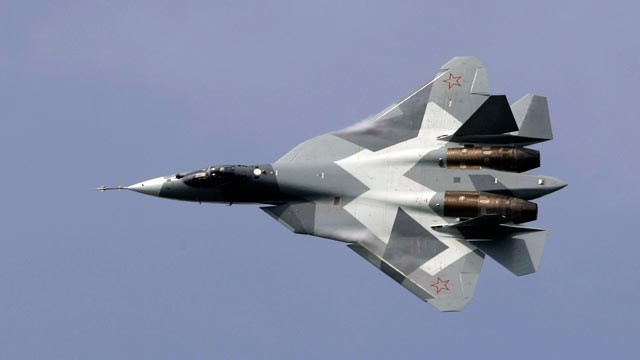 俄國最新隱形戰機 Su-57
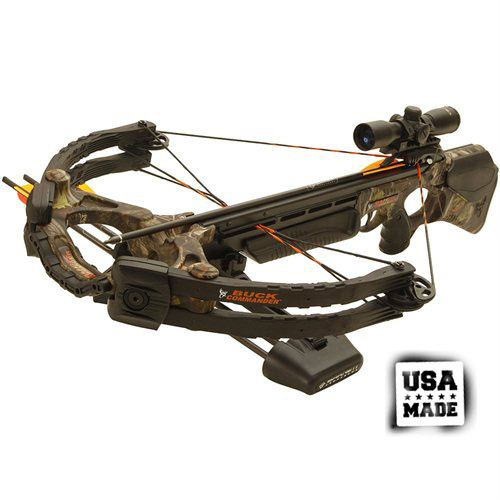 世界
最先進的弩弓
屬靈的爭戰
神同在的應許
申命記 31:6
你們當剛强壯膽
不要害怕 也不要畏懼他們
因爲耶和華你的神和你同去
他必不撇下你
也不丟弃你
65x
以賽亞書 44:8  
你們不要恐懼 也不要害怕
我豈不是從上古
就說明指示你們麽
幷且你們是我的見證
除我以外 豈有真神麽
神極奇妙的工作
約書亞記 10:11  
他們在以色列人面前逃跑
耶和華從天上降大冰雹在他們身上…打死他們
被冰雹打死的
比以色列人用刀殺死的還多
約書亞記 24:11-12  
我把他們交在你們手裏
我打發黃蜂飛在你們前面
將亞摩利人的二王
從你們面前攆出
幷不是用你的刀
也不是用你的弓
如何對付九百輛鐵戰車
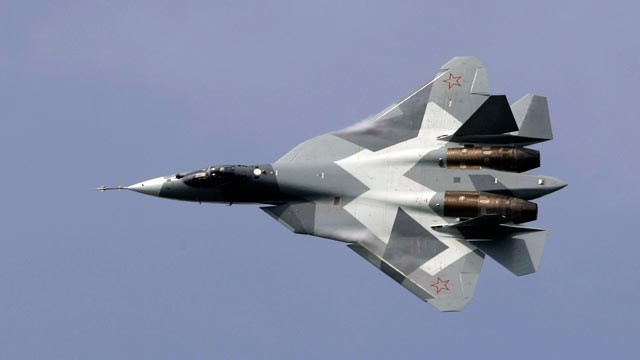 俄國最新隱形戰機 Su-57
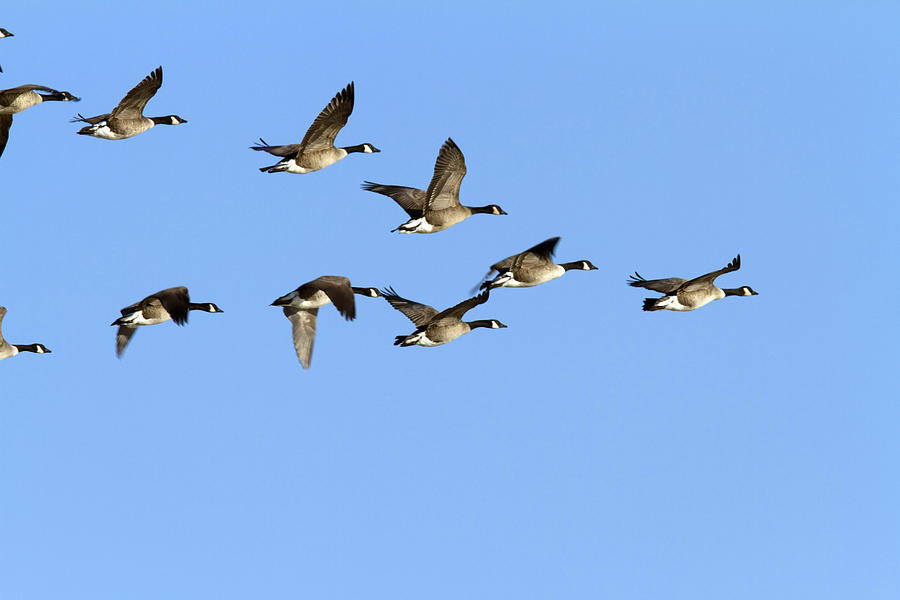 用雁！Canada geese
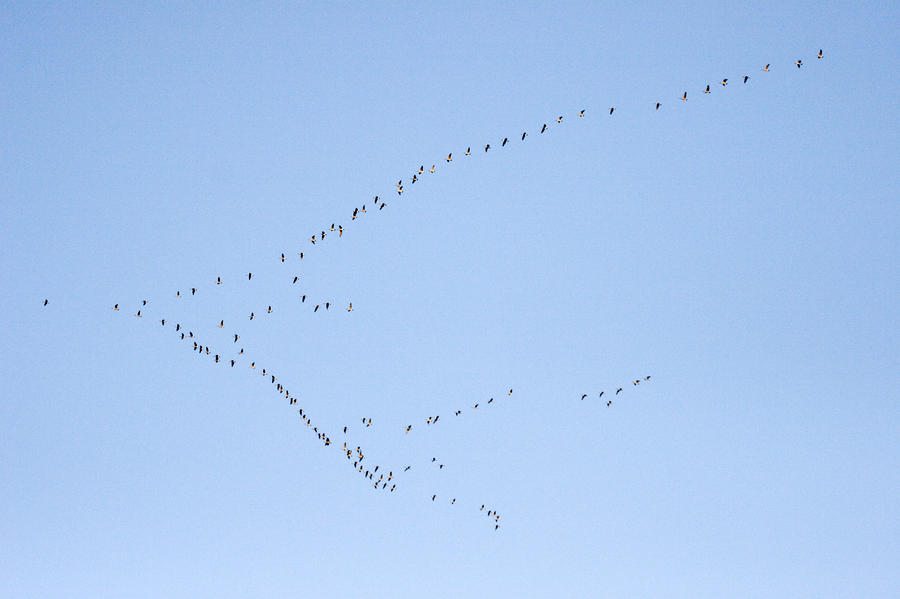 雁能飛到29000尺高空！
禿鷹
37000尺
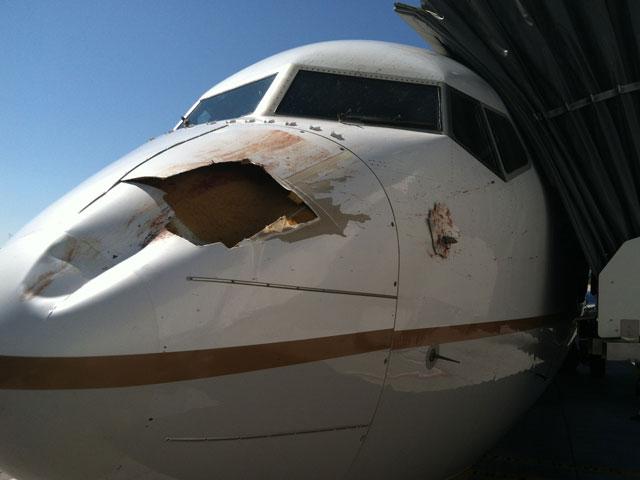 飛機與鳥相撞
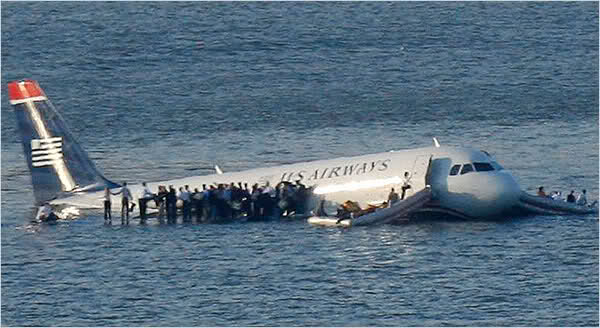 2009-01-15
兩隻鳥擊中飛機的兩個發動機
對那只鳥
flying at the wrong place 
at the wrong time
在錯誤的時間
飛到錯誤的地方
在神的安排
flying at the right place 
at the right time
在正確的時間
飛到正確的地方
求神給他們鐵車是愚蠢的
西西拉全軍覆沒
15 耶和華使西西拉
和他一切車輛全軍潰亂
在巴拉面前被刀殺敗
西西拉下車步行逃跑
士5:20 
星宿從天上爭戰
從其軌道攻擊西西拉
21 基順古河、把敵人沖沒
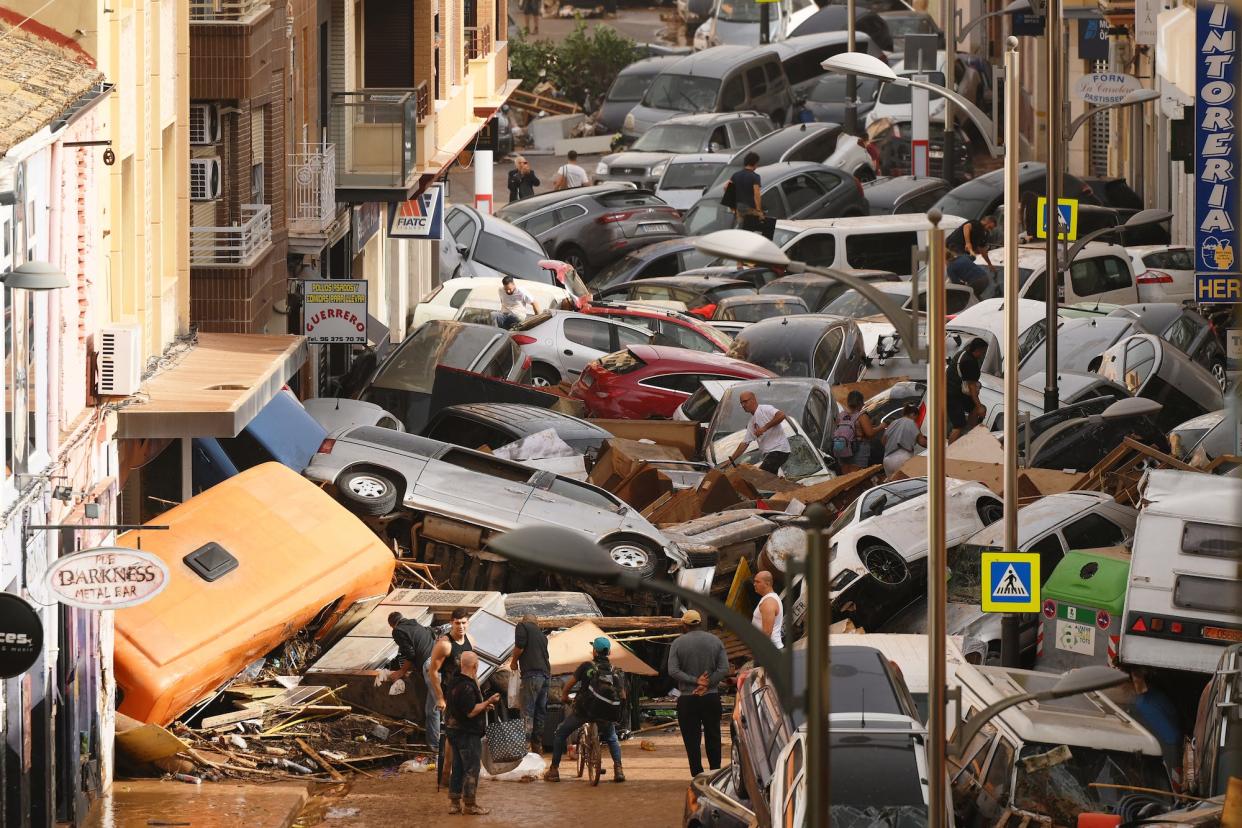 2024-10-29
Spain 
Flash Flood

西班牙
暴洪

205死亡
士4:16  
巴拉追趕車輛、軍隊
直到外邦人的夏羅設
西西拉的全軍
都倒在刀下
沒有留下一人
迦南人雙重的失望
你當如何回應神的使命？
我當宣教士？
神啊,你必定跟我開玩笑!
中國內地會的創辦人戴德生牧師 Hudson Taylor 有一次有一個
只有一條腿的人對他說 
“我盼望到中國當宣教士” 
戴德生對他說 “你只有一條腿，你覺得你能够當宣教士麽？”
這個人回答
我沒看見有兩條腿的人願意去
所以我必須去
I do not see those with two legs going, 
so I must.
我沒看見有兩條腿的人願意去
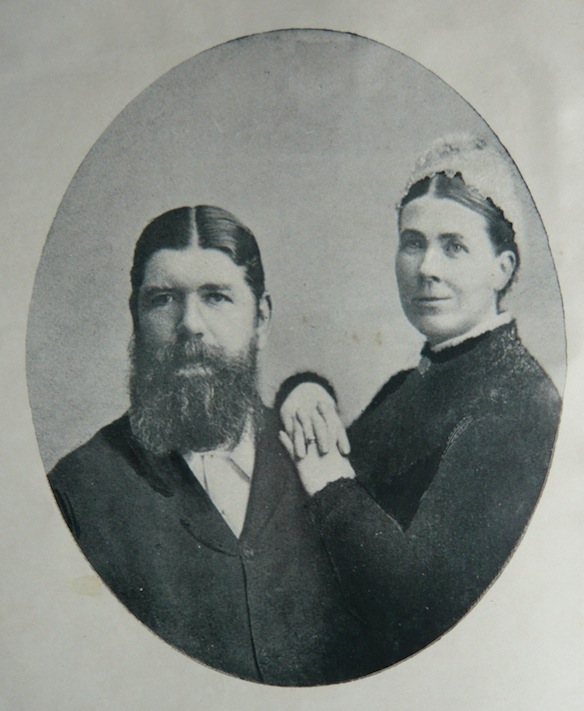 曹雅直 
George Stott
1866
來溫州當宣教士
2016  150 周年
憑信心信靠神的應許
絕不與神討價還價
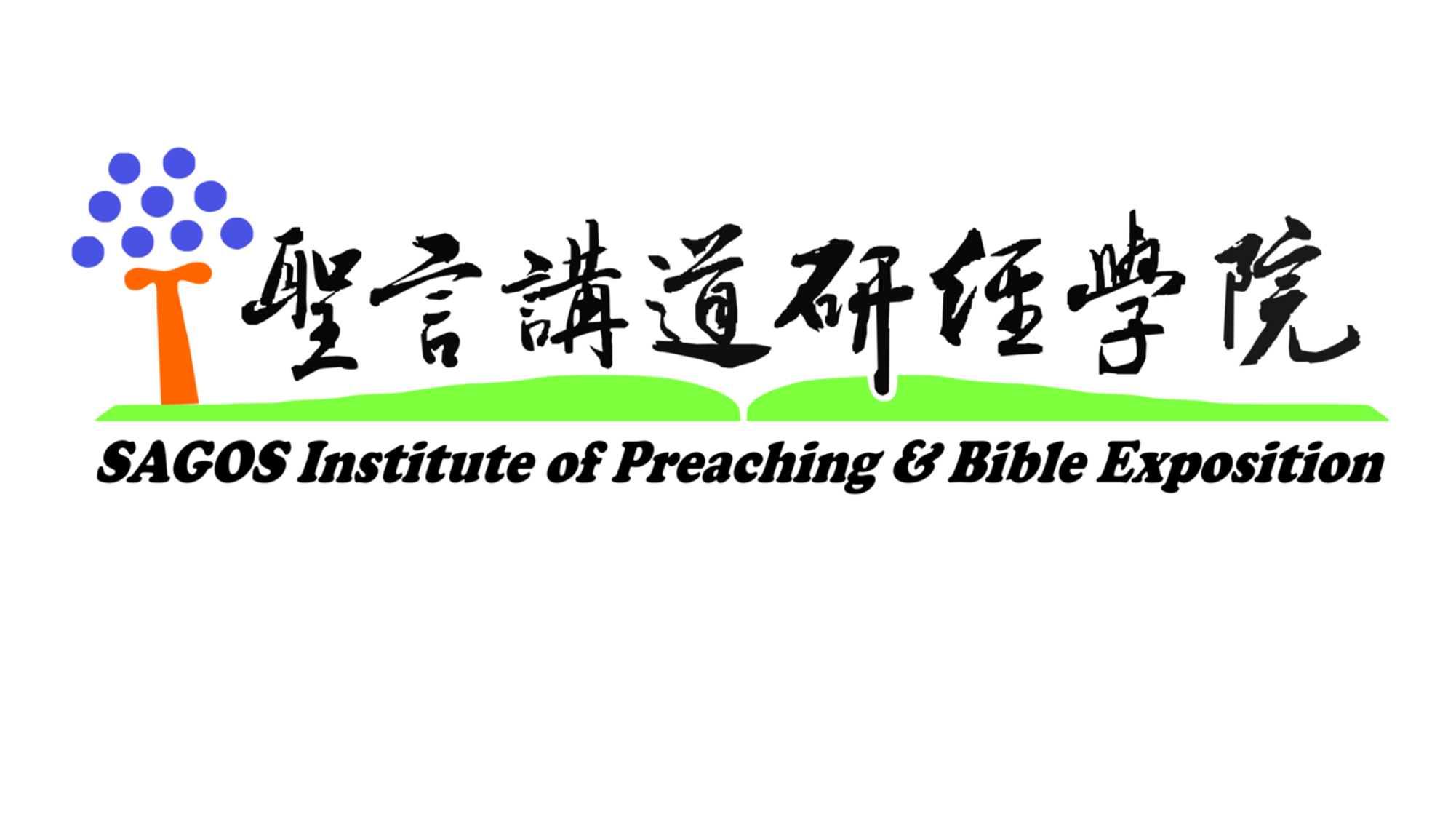